HALEX3 KFT Biomassza kazánok
Termékek:
Melegvízkazánok
Gőzkazánok
Termoolaj kazánok
Biomassza tüzelésű kazánok
Kazánházi kiszolgáló berendezések
Nyomástartó edények
Tároló tartályok
Mobil hőközpontok
Egyedi berendezések
HALEX3 KFT Biomassza kazánok
Termoolaj kazánok
Mérettartomány:	100 – 1000 kW
Elrendezés:	fekvő vagy álló
Kivitel:	egy - három 
	bekezdéses kivitel
Tüzelőanyag:	gáz, olaj, 	biomassza
HALEX3 KFT Biomassza kazánok
Gőzkazánok
Mérettartomány:	0,3 – 5 t/h Elrendezés:	fekvő vagy álló
Kivitel:	egy - három 
	bekezdéses kivitel
Tüzelőanyag:	gáz, olaj, 	biomassza
HALEX3 KFT Biomassza kazánok
Melegvíz kazánok
Mérettartomány:	40 – 4000 kW
Elrendezés:	fekvő vagy álló
Kivitel:	egy - három 
	bekezdéses kivitel
Tüzelőanyag:	gáz, olaj, 	biomassza
HALEX3 KFT Biomassza kazánok
Tüzelőanyagok
Faapríték
Pelletizált tüzelőanyagok
Aprított mezőgazdasági melléktermékek (pl.:kukoricaszár szecska, stb)
3kg 25%-os nedvességtartalmú faapríték =2,2 kg fapellet =1Nm3 földgáz
HALEX3 KFT Biomassza kazánok
Biomassza kazán és kiegészítő berendezései
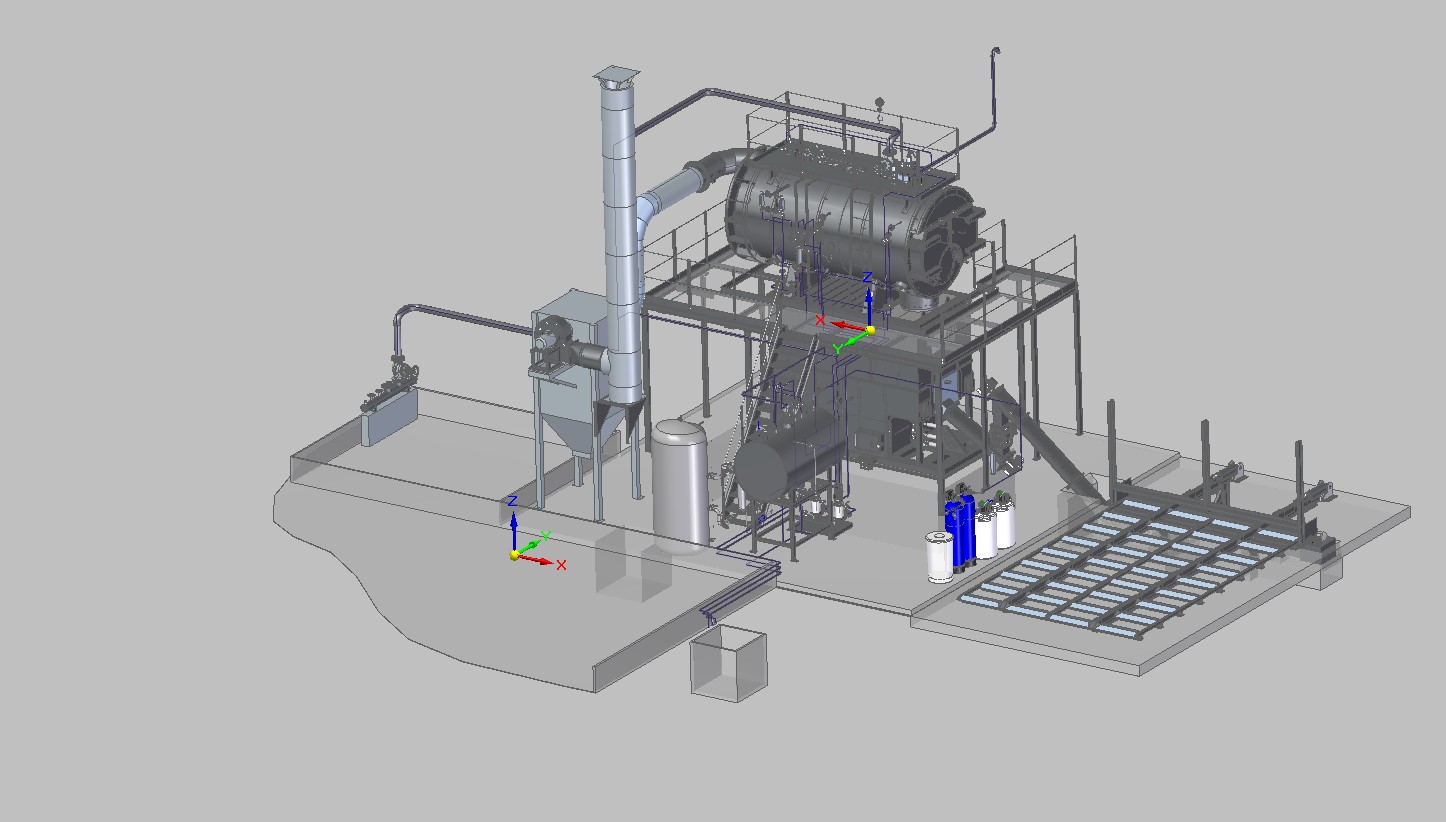 HALEX3 KFT Biomassza kazánok
Éklétrás tüzelőanyag tároló
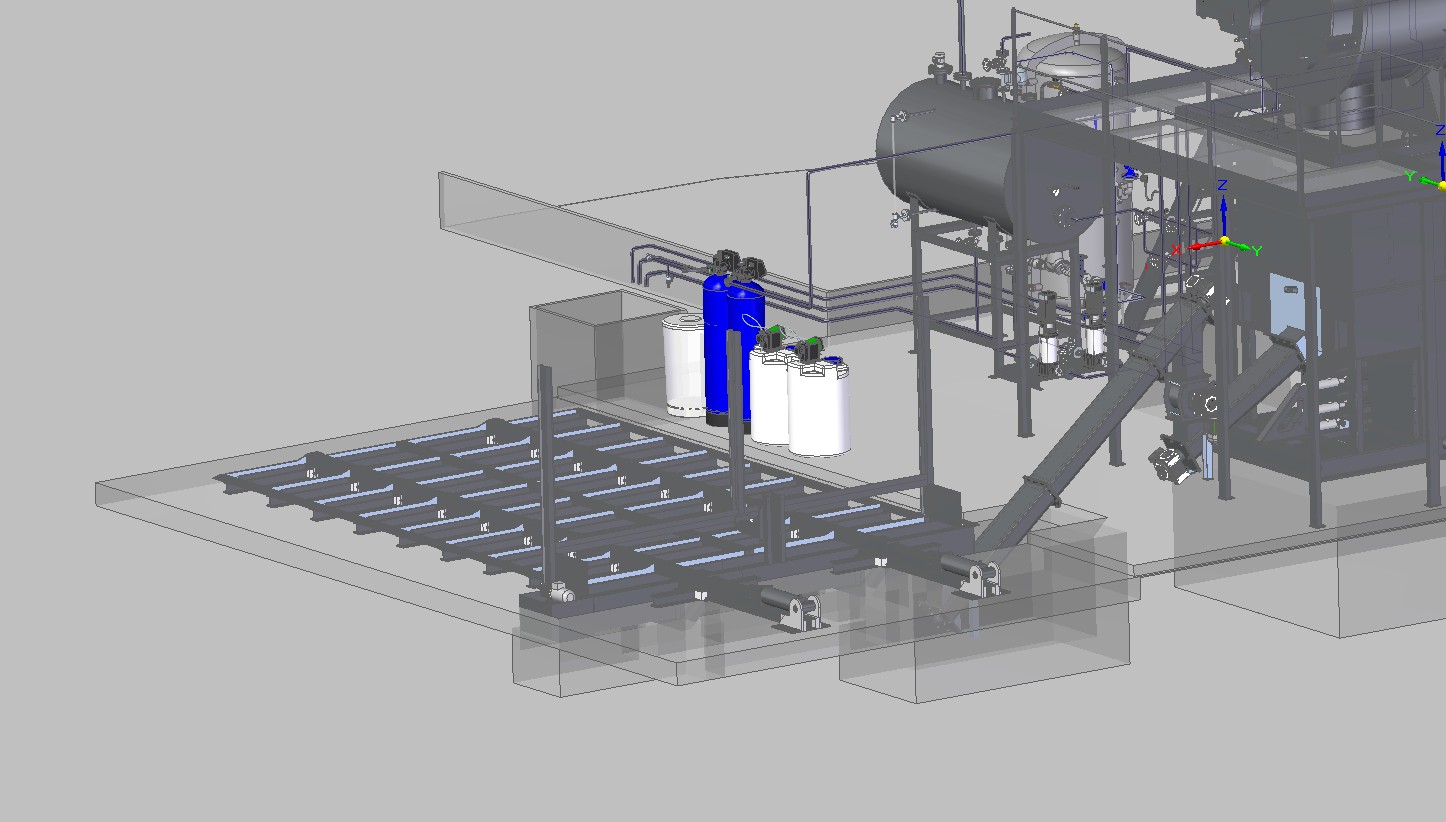 HALEX3 KFT Biomassza kazánok
Füstgázszűrés
a legmodernebb katalizátoros kerámiaszűrővel nagyon alacsony emisszió
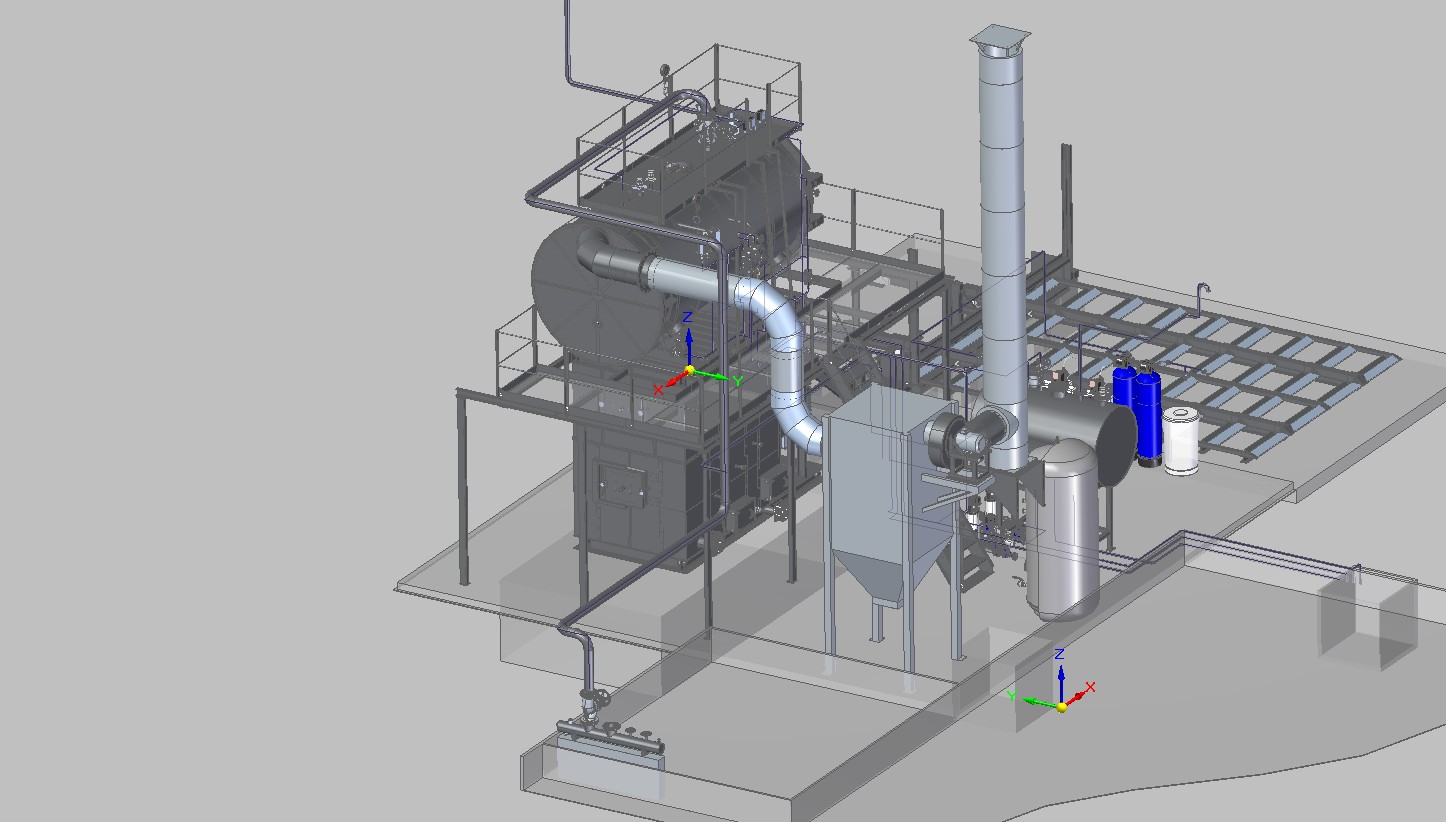 Vízelőkészítés
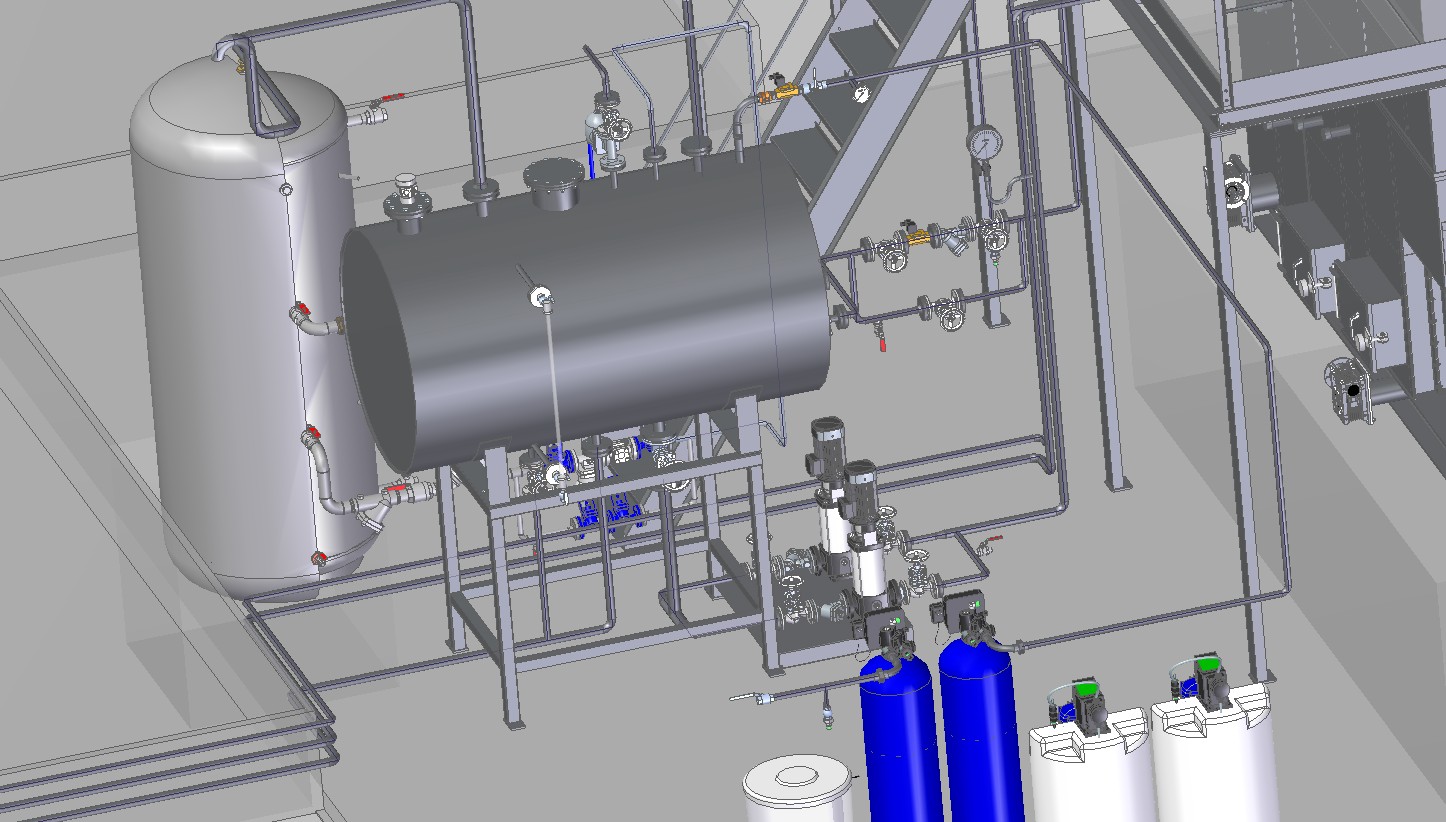 HALEX3 KFT Biomassza kazánok
Kiszolgáló berendezések:
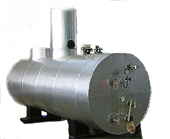 Gyűjtő és tároló tartályok


Kémények


Egyéb berendezések
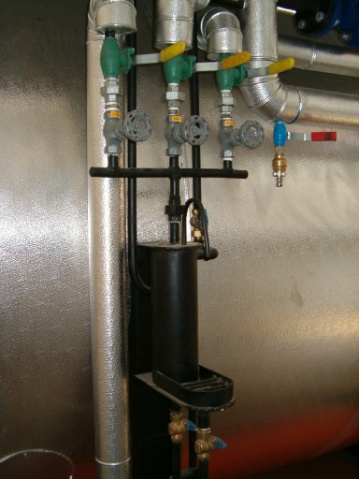 HALEX3 KFT Biomassza kazánok
Mobil hőközpontok
A vevő igényéhez igazodó kivitel
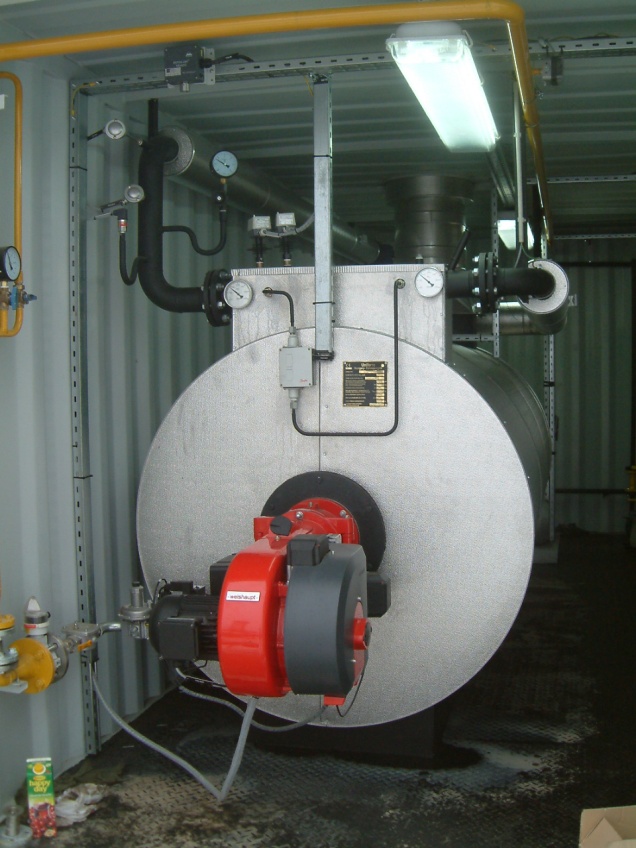 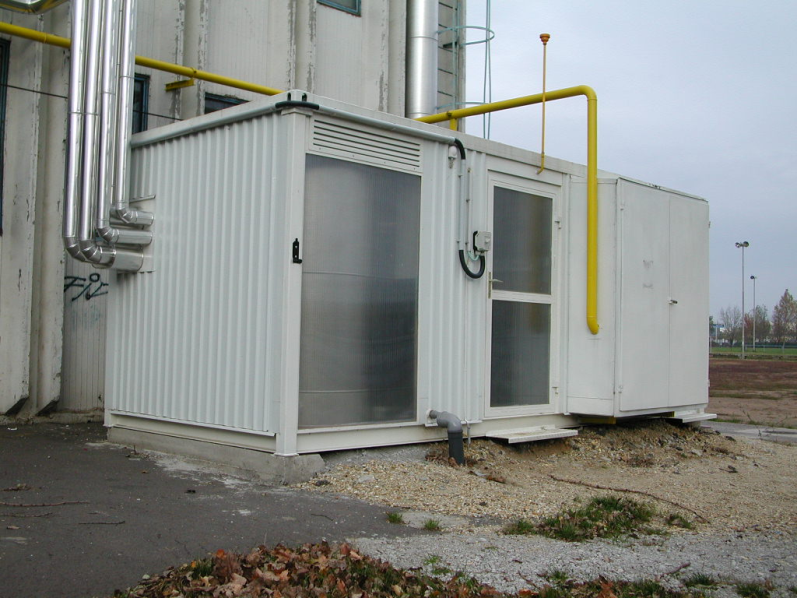 HALEX3 KFT Biomassza kazánok
Gyártás
Termoolaj kazán hőcserélő
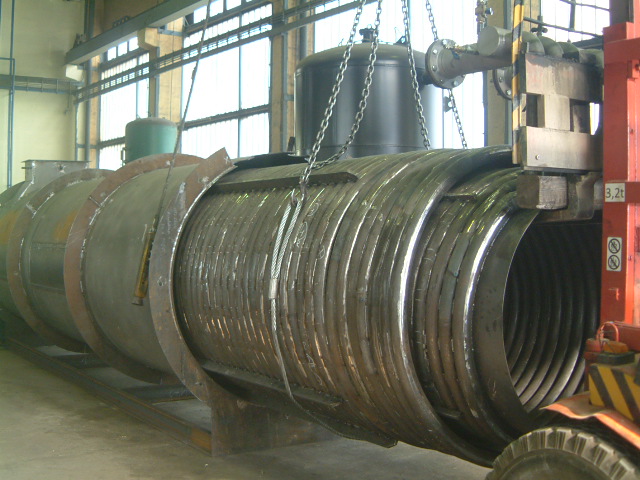 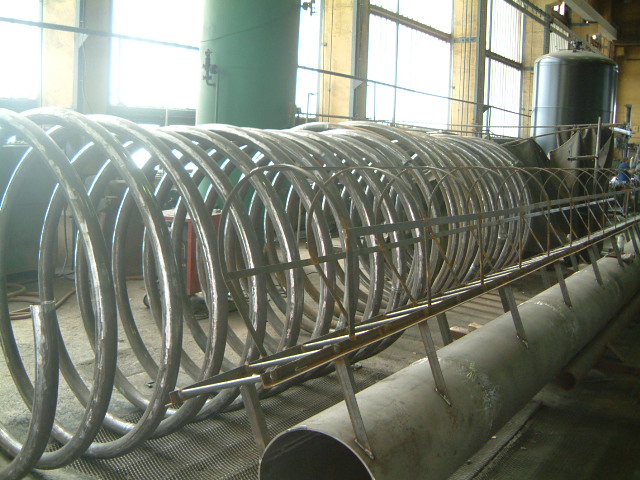 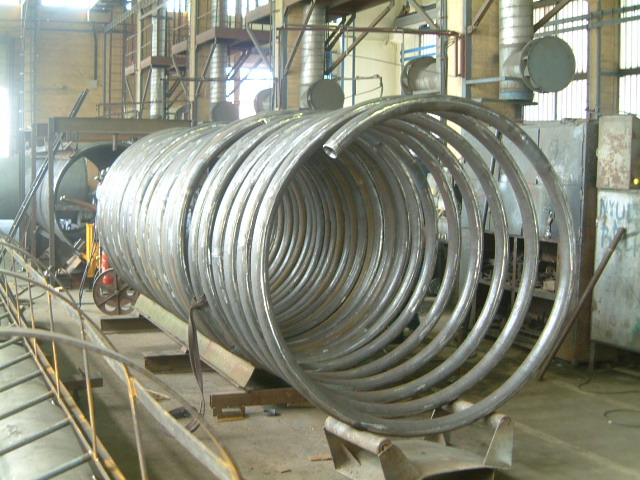 HALEX3 KFT Biomassza kazánok
Minőségbiztosítás
Felhasználás jellegétől függően saját minőségbiztosítási rendszerben, vagy független szakértővel.
Rendelkezünk a kazángyártáshoz szükséges hazai és nemzetközi minősítésekkel.
HALEX3 KFT Biomassza kazánok
HALEX3 KFT
Köszönöm megtisztelő figyelmüket!
Thank you for your attention!

Halász Tamás
Halex3 Kft
www.vegyestuzelesu-kazan.hu